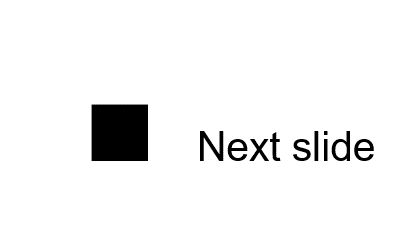 I am going to share my learning from today by…
The most important thing I learned today is…
Plenary
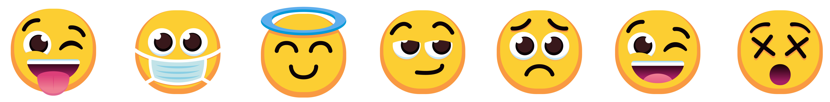 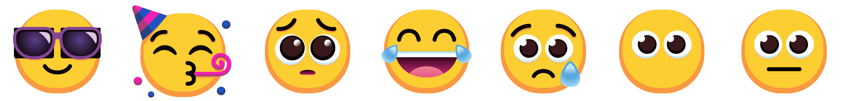 How did you do?
In today’s lesson, I am happy with the way I…
Now I know how to…
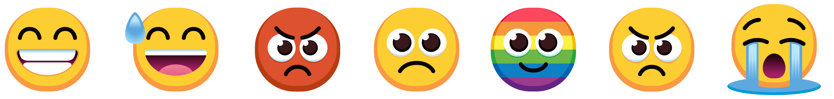 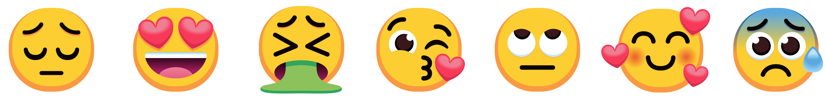 The part I enjoyed most about today’s lesson was…
The skills I used today were…
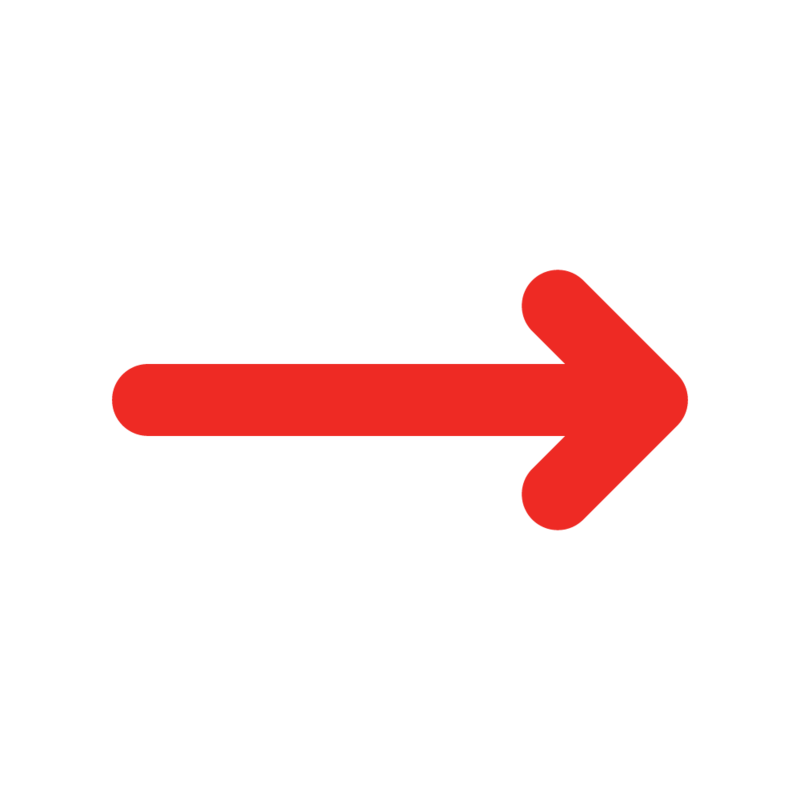 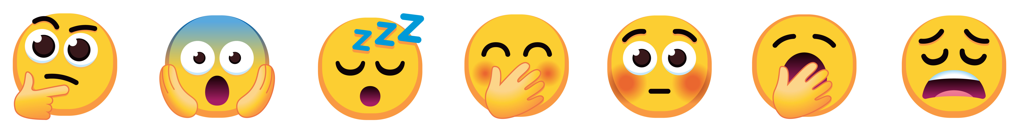 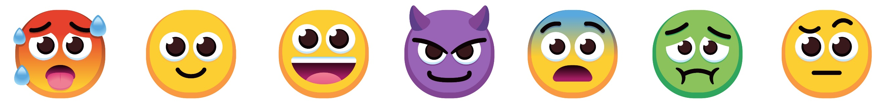 [Speaker Notes: Ask learners to think of how they would complete two of these speech bubbles. Encourage them to look at the emojis for inspiration if they need. Learners may choose to select an emoji that best shows their reflections.
Give them a moment to think then ask them to share with the group or a partner. 
Optionally, you might like to ask learners to write their responses.]
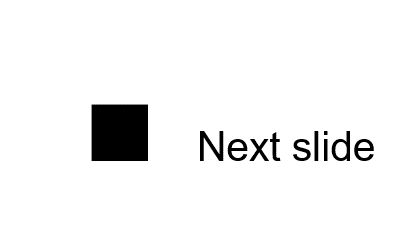 the most?
What do
you
remember
Plenary
It could be
A practical way to prepare or cope
Think of something from our lesson that you will remember the most.
Something you feel you did well
A new skill
[Speaker Notes: You could ask learners to make a note of this (optionally, on a sticky-note) and then share with a partner or the group. Make a note of any misconceptions to address in future sessions.]
Take a pause
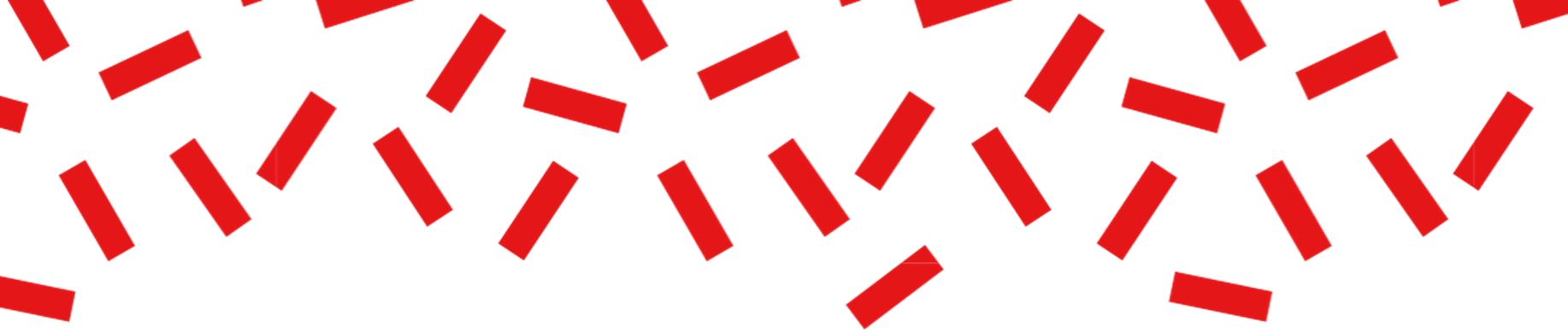 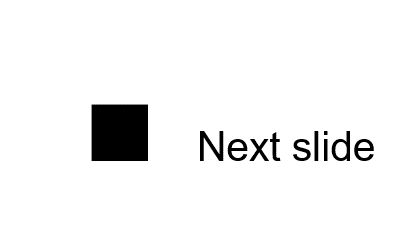 Plenary
You may have found today’s lesson emotionally challenging. Checking in with how we feel these emotions in our bodies can be helpful.
Take a pause final body scan
Spend a minute reflecting on your learning and how it made your body feel. 
Start at the tips of your toes and scan each part of your body up to the top of your head.
You may notice a part of you feels hot, jumpy, uncomfortable, cold, or anything else!
Remember to be kind and gentle to yourself.
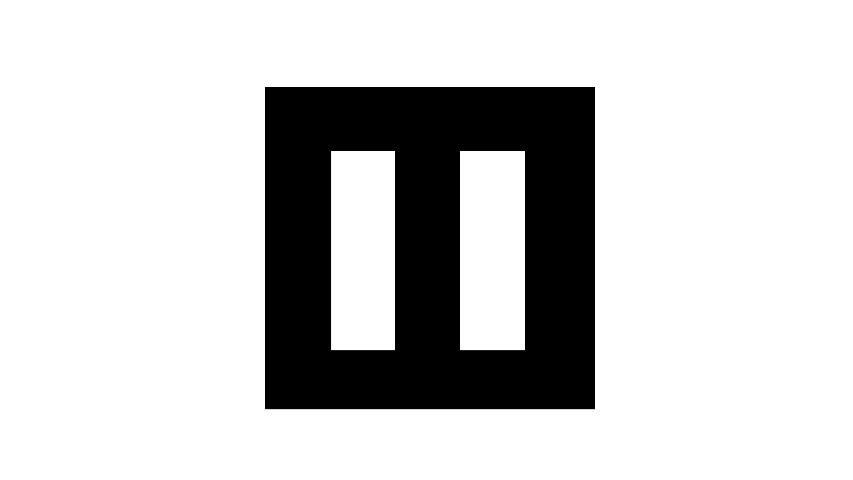 [Speaker Notes: Explain to learners that it can be emotionally challenging to learn about weather emergencies. It can help us cope if we take a pause and notice how these emotions are making us feel. Encourage learners to use this exercise regularly, whenever they are feeling overwhelmed.]
Instructions:
Reflect on your learning from today and the big questions you answered. 
Draw a small target in your book. The aim of a target is to hit the middle.
Add a dot to show how you were feeling about this topic at the start of the lesson.
Add another dot to show how you feel about it now.
Questions:
Did you make progress towards the middle?
Why was this?
What could be the next steps in your learning journey?
Example:
Plenary
Start
How did you do?
End
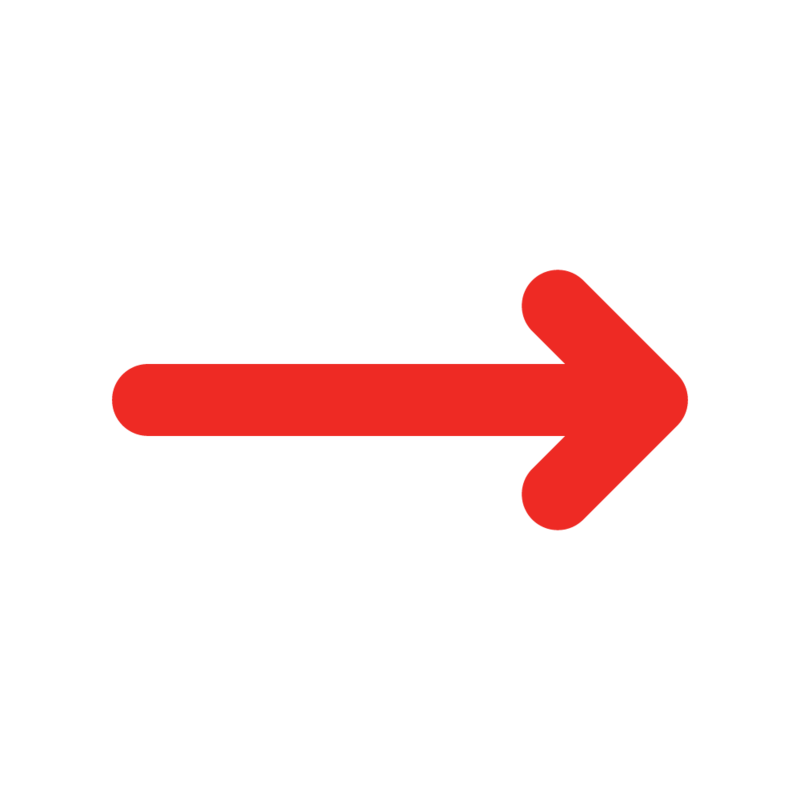 [Speaker Notes: Allow learners a few minutes to draw their circles and add their reflections. Then, invite them to discuss the questions with a partner, or share with the whole group.]
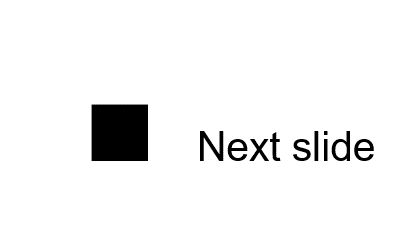 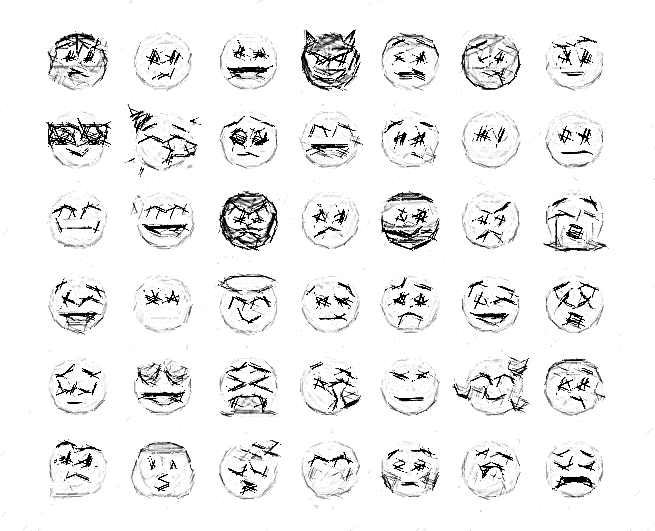 Say it
with
Plenary
emojis ?
How was today’s lesson?
Reflect on how this lesson went for you.
Draw an emoji to share how you feel about this.
I learned a lot about how I can cope, I’m going to think more about how I can share this to help others.
[Speaker Notes: Ask learners to quickly draw an emoji. Invite learners to share their emojis and ask them to explain. This could be to the group or partner.
Develop this plenary by asking learners if they can identify how this feels in their body.]
Heatwaves
Flooding
Eco-anxiety
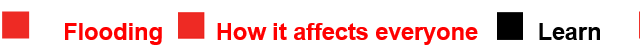 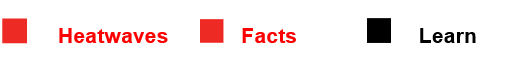 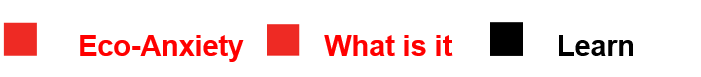 Read a character’s experience of eco-anxiety and use this to define what it is.
Find out about the effects of heatwaves through completing a quiz.
Worksheet: heatwave facts to print
Read 3 characters’ flood stories and discuss how they could be affected.
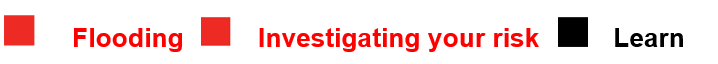 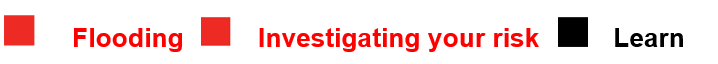 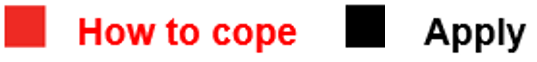 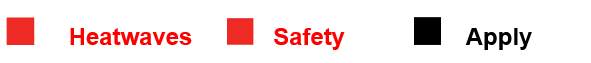 Examine a list of ways to cope and apply this to yourself and others.
Worksheet: coping with eco-anxiety
Look at local flood maps and the role of the emergency services to explore how flooding can affect us all.
Worksheet: note writing help
Learn how heatwaves affects our body and the first aid to help. Apply these to different scenarios.
Poster: heatwaves scenarios
Poster: heatwaves first aid
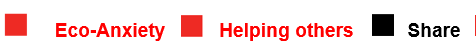 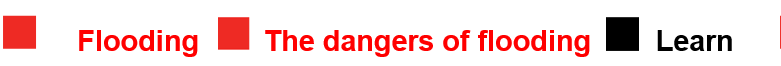 Create a video/script for social media of how to cope with eco-anxiety to share with friends and family.
Worksheet: eco-anxiety video script
Examine images of flooding and identify the dangers.
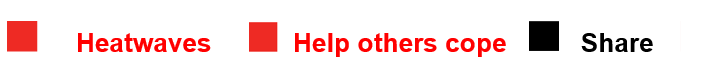 Create a decision flowchart to share with friends and family to help them prepare for a heatwave.
Worksheet: decision flowcharts
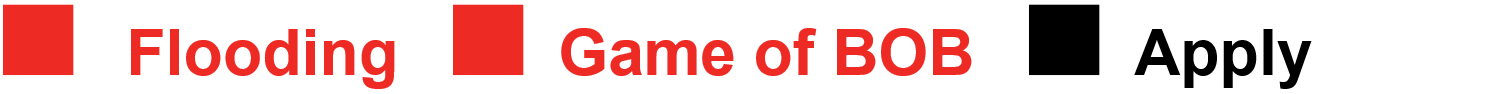 For use across all topics
Play a scenario game to find out about bug out bags and why it is important to have one ready.
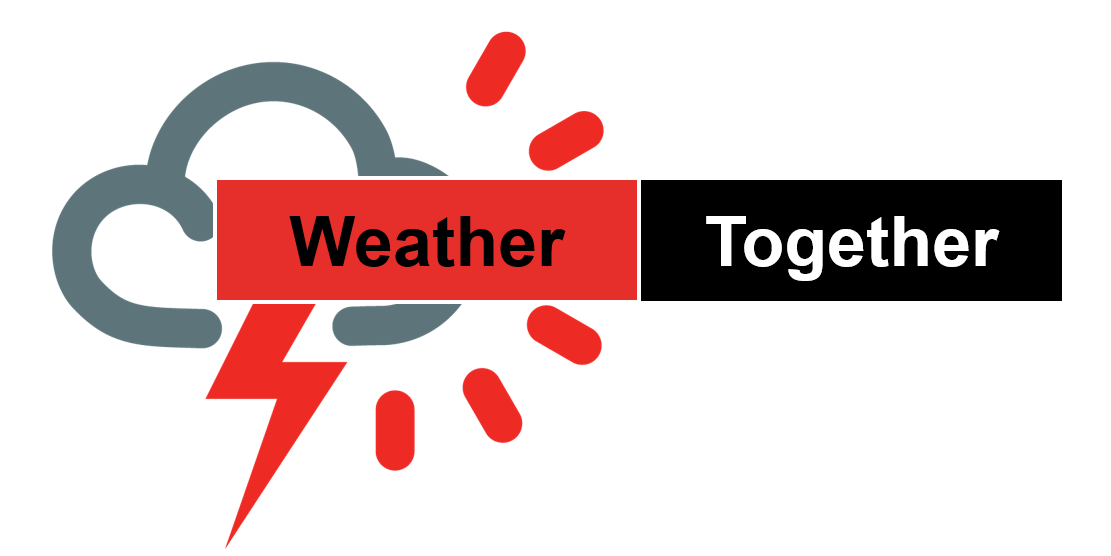 Starters

Plenaries

Weather Together 
award tracker
Bronze certificate

Silver certificate

Gold certificate
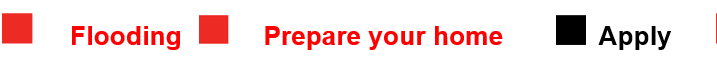 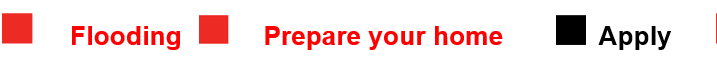 Play a ‘choose your own adventure’ game to learn how to respond to flood alerts and warnings.
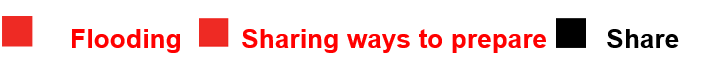 Create resources to share with friends and family. This activity is designed to be repeated.
Open another activity
Rate these resources
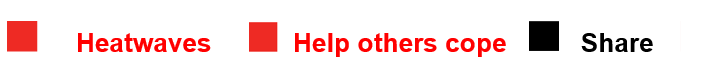 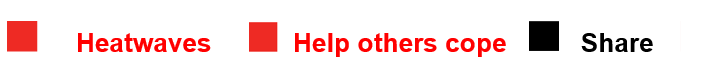 Link
Link
Click here to open the full web index.
Fill in this quick survey to help us improve Weather Together.